Итоги диспансеризации определенных групп взрослого населения за 2016 года
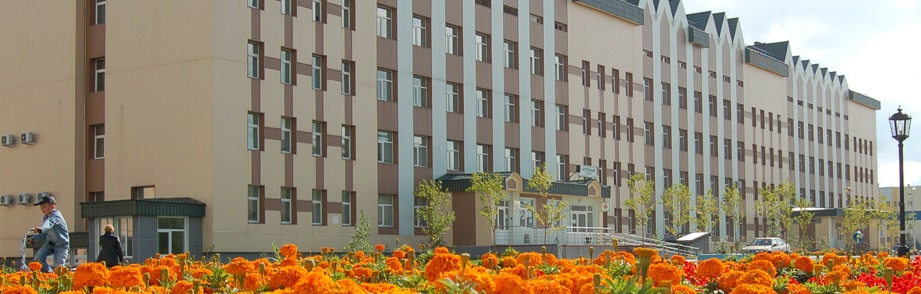 Выявленные факторы риска
Впервые выявленные заболевания